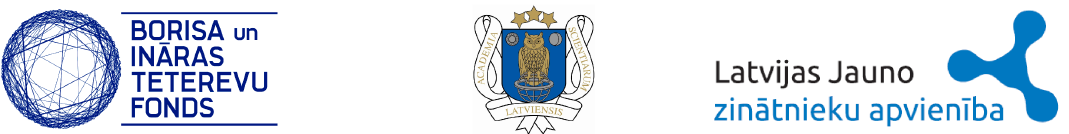 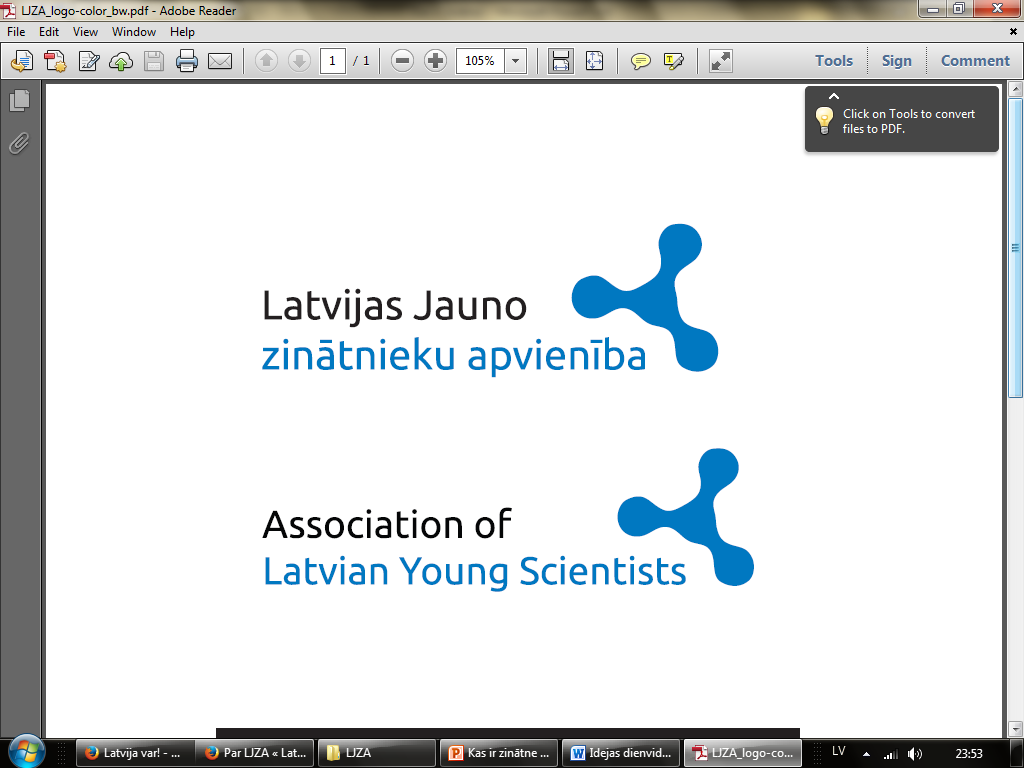 - Kam to vajag?
- Ko man tā dos?
LJZA Valdes priekšsēdētājs
Dr.sc.ing. Egils Stalidzāns
www.ljza.lv
Atkarība: zinātnieks?Mēdz būt arī ļaunāk!
vispārēja interese par zinātni
vēlme tikties/brāļoties ar zinātniekiem
zinātniskā darbība ar niecīgu finansējumu
zinātniska darbība bez finansējuma
zinātniska darbība uz sava rēķina
Zinātnē jau vien paliksi!
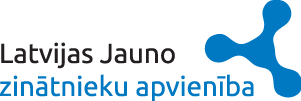 Zinātnieka dzīves cikls
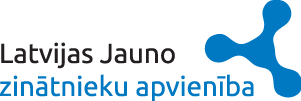 LJZA cenšas veidot nākotnes vidi
Darbība šodien – vide pēc 20 gadiem! Veidosim paši vai skatīsimies, kāda tā būs?
Vai var būt tā, ka divdesmit gadus nav būtiskas attīstības? => Var! Eksperimentāli pierādīts!
Vai var būt tā, ka bez valsts finansējuma pastāv izcili sasniegumi zinātnē=> Var! Atkarīgie var izvēlēties tikai valsti, nevis būt vai nebūt atkarīgam! 
Ir zinātnieki, kam, papildus zinātniskajai, ir arī valstiskā atkarība!
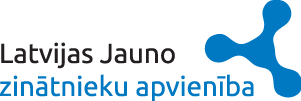 LJZA lielie mērķi un uzdevumi
Mērķis: piespiest Latvijas “vidējo” zinātni kļūt par konkurētspējīgu (vēlākais pēc 20 gadiem)!
Uzdevumi:
veicināt valsts zinātnes finansējuma pārdali par labu izcilām zinātnieku grupām pielietojot starptautiskus, nevis saglabājoši saudzējošus lokālus kritērijus, 
veicināt Latvijas zinātnieku starptautisko apriti,
veicināt viedokļu/pieredzes apmaiņu un starpdisciplināro sadarbību starp Latvijas zinātniekiem,
veicināt Latvijai neiezīmētā zinātnes finansējuma nonākšanu Latvijā no ES finansēm un privātā sektora.
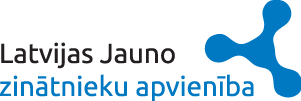 Ikdienas darbs atkarīgo dzīves kvalitātes uzlabošanai
Pārstāvēt maģistrantus, doktorantus un jaunos zinātniekus Valsts zinātnes politikas plānošanā,
Sniegt palīdzību doktorantiem ceļā uz grādu,
Organizēt regulāras dažādu zinātnes nozaru atkarīgo tikšanās, varam arī anonīmas,
Popularizēt zinātni un zinātnisko darbību mazinot sabiedrības neiecietību pret zinātniski atkarīgajiem.
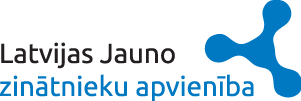 www.ljza.lv
Gaidām biedrus! 
Kolektīvā terapija var palīdzēt! 
Paldies!
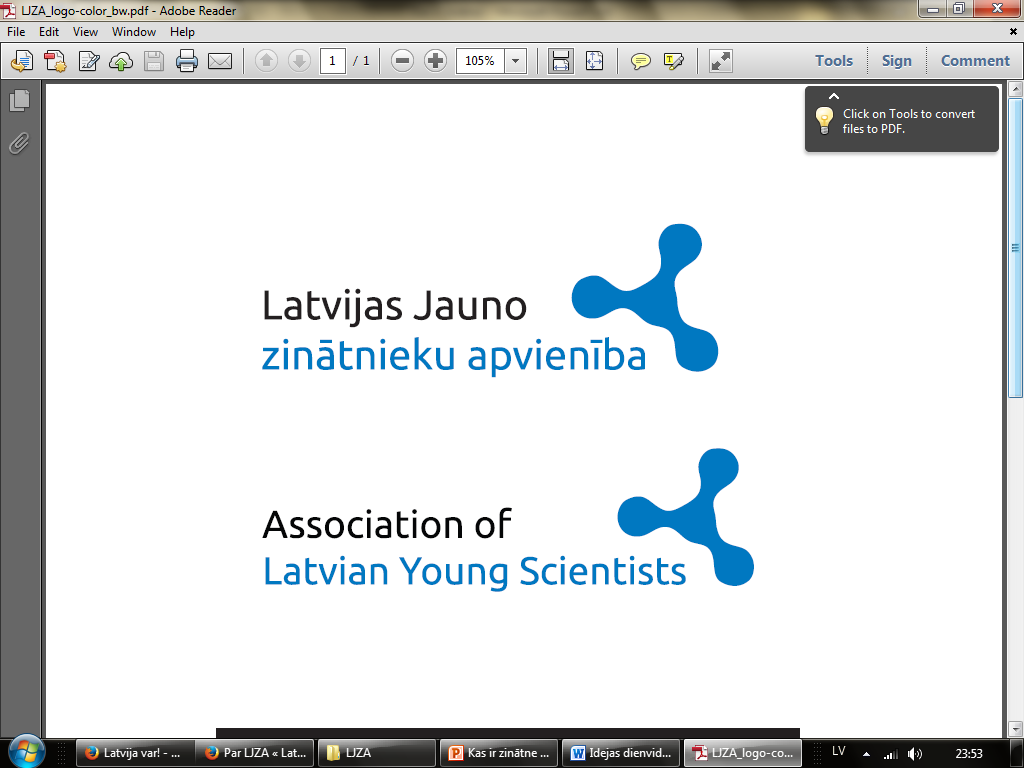